CSCB58: Computer Organization
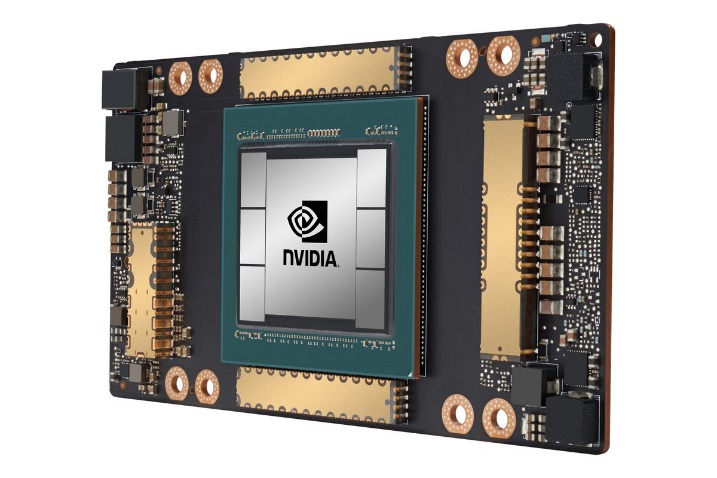 Prof. Gennady Pekhimenko
University of Toronto
Fall 2020
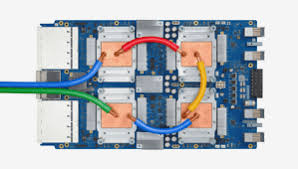 The content of this lecture is adapted from the lectures of 
Larry Zheng and Steve Engels
CSCB58 Week 7:
Summary
2
Week 7 Summary
We learned
Circuit Efficiency
Propagation and contamination delays
Processor components
ALUs
3
Question #1
What is the result of the following operation?
Verify!
1010
 x  1101
    0000
   1101
  0000
 1101
10000010
1010
 x 1101
 10
 13
 130
Question #2
The arithmetic unit of the ALU looks like this:









What values for S0, S1 and Cin do we need in order to subtract B from A?
Cin
n-bit 
parallel
adder
A
X
G
G = X + Y + Cin
B input
logic
B
Y
S0
S1
Cout
Question #2 (cont’d)
Kind of an unfair question, in that there’s a table that fills in some necessary details:
Question #2 (cont’d)
To subtract B from A, you must set S0=0, S1=1 and Cin=1.
Cin
n-bit 
parallel
adder
A
X
G
G = X + Y + Cin
B input
logic
B
Y
S0
S1
Cout
Question #3
In an ALU, S0 and S1 determine which kind of arithmetic or logical function to perform. But there are 3 select signals that go into the ALU.

	What does S2 do?
Question #3 (cont’d)
Arithmetic
circuit
Ci
Ci
Ci+1
Ai
Ai
Bi
Bi
S0
S0
0
S1
S1
Gi
1
Logic
circuit
Ai
Bi
S0
S1
S2
Booth’s Algorithm
Devised as a way to take advantage of circuits where shifting is cheaper than adding, or where space is at a premium.
Based on the premise that when multiplying by certain values (e.g. 99), it can be easier to think of this operation as a difference between two products. 
Consider the shortcut method when multiplying a given decimal value X by 9999:
	X*9999 = X*10000 – X*1
Now consider the equivalent problem in binary:
	X*001111 = X*010000 – X*1
Booth’s Algorithm
This idea is triggered on cases where two neighboring digits in an operand are different.
If digits at i and i-1 are 0 and 1, the multiplicand is added to the result at position i. 
If digits at i and i-1 are 1 and 0, the multiplicand is subtracted from the result at position i. 
The result is always a value whose size is the sum of the sizes of the two multiplicands.
Booth’s Algorithm
Example:
01010010
    x  00011110

  01010010
+ 111110101110

  0100110011100
B
A
Add B here
Subtract B from here
Sign extend this before adding
Booth’s Algorithm
We need to make this work in hardware. 
Option #1: Have hardware set up to compare neighbouring bits at every position in A, with adders in place for when the bits don’t match.
Problem: This is a lot of hardware, which Booth’s Algorithm is trying to avoid.
Option #2: Have hardware set up to compare tw0 neighbouring bits, and have them move down through A, looking for mismatched pairs.
Problem: Hardware doesn’t move like that. Oops.
Booth’s Algorithm
Still need to make this work in hardware… 
Option #3: Have hardware set up to compare tw0 neighbouring bits in the lowest position of A, and looking for mismatched pairs in A by shifting A to the right one bit at a time.
Solution!   This could work, but the accumulated solution P would have to shift one bit at a time as well, so that when B is added or subtracted, it’s from the correct position.
Note: unlike the accumulator, the bits here are being shifted to the right!
Booth’s Algorithm
Steps in Booth’s Algorithm:
Designate the two multiplicands as A & B, and the result as some product P.
Add an extra zero bit to the right-most side of A.
Repeat the following for each original bit in A:
If the last two bits of A are the same, do nothing.
If the last two bits of A are 01, then add B to the highest bits of P.
If the last two bits of A are 10, then subtract B from the highest bits of P.
Perform one-digit arithmetic right-shift on both P and A.
The result in P is the product of A and B.
Booth’s Algorithm Example
Example: (-5) * 2

Steps #1 & #2:
A = -5		11011
Add extra zero to the right       	A = 11011 0
B = 2		00010
-B = -2		11110
P = 0		00000 00000
Booth’s Algorithm Example
Step #3 (repeat 5 times):
Check last two digits of A:
				1101 10
Since digits are 10, subtract B from the most significant digits of P:
			 P	 00000 00000
			-B	+11110
			 P’	 11110 00000
Arithmetic shift P and A one bit to the right:
A = 111011	P = 11111 00000
Booth’s Algorithm Example
Step #3 (repeat 4 more times):
Check last two digits of A:
				1110 11
Since digits are 11, do nothing to P.
Arithmetic shift P and A one bit to the right:
A = 111101	P = 11111 10000
Booth’s Algorithm Example
Step #3 (repeat 3 more times):
Check last two digits of A:
				1111 01
Since digits are 01, add B to the most significant digits of P:
			 P	 11111 10000
			+B	+00010
			 P’	 00001 10000
Arithmetic shift P and A one bit to the right:
A = 111110	P = 00000 11000
Booth’s Algorithm Example
Step #3 (repeat 2 more times):
Check last two digits of A:
				1111 10
Since digits are 10, subtract B from the most significant digits of P:
			 P	 00000 11000
			-B	+11110
			 P’	 11110 11000
Arithmetic shift P and A one bit to the right:
A = 111111	P = 11111 01100
Booth’s Algorithm Example
Step #3 (final time):
Check last two digits of A:
				1111 11
Since digits are 11, do nothing to P:
Arithmetic shift P and A one bit to the right:
A = 111111	P = 11111 10110

Final product: 	    P = 111110110
				        = -10
CSCB58: Computer Organization
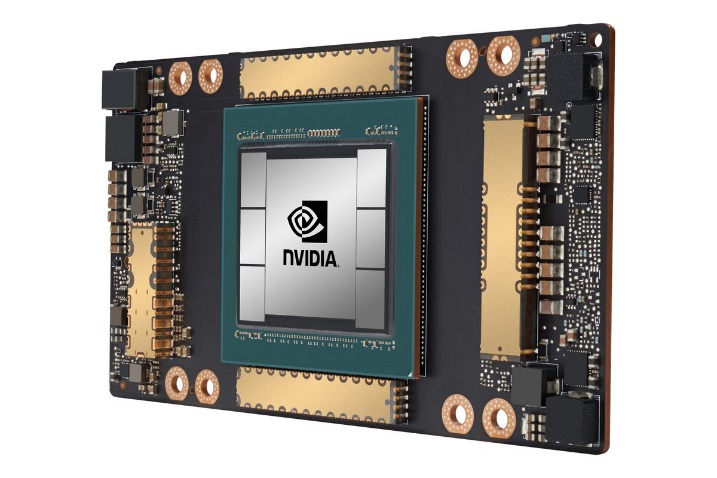 Prof. Gennady Pekhimenko
University of Toronto
Fall 2020
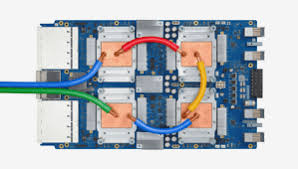 The content of this lecture is adapted from the lectures of 
Larry Zheng and Steve Engels